BRIDGE COURSEofINFORMATION & COMMUNICATION  TECHNOLOGY
Activity No. 10 
using internet services for communication like email, chat Etc.
Objectives of the activity
2
Students will be able to learn
Communication through  email . 
Perform live chatting
E-mail
3
What is E-mail?
Email Stands for Electronic mail most commonly referred to as email or e-mail since approximately 1993.
It is a method of exchanging digital messages from an author to one or more recipients.
The digital massage may  be  in form of text, image, audio, video, etc.
It doesn't require to be online at same for sender and receiver they need to connect to email server for as long as it takes to send or receive messages
How to Create E- Mail Id?
4
Here we look at an example to create Email id in Gmail.
Open web browser and Write www.gmail.com in address bar and press enter.
It will open Gmail homepage as shown in fig
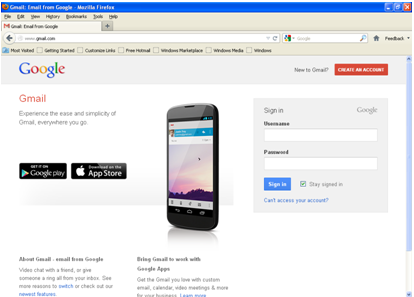 How to Create E- Mail Id?
5
Click on Create Account button
How to Create E- Mail Id?
6
It will Open information feel up form.
Feel up all information, click on accept terms and services and click on next button
Note that Email Id is the unique id in the world so it will not allow duplicate.
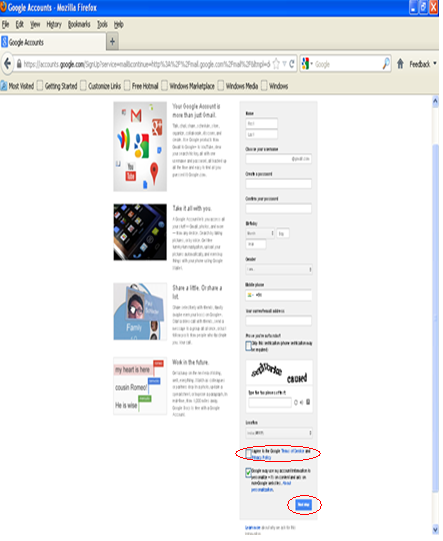 How to Create E- Mail Id?
7
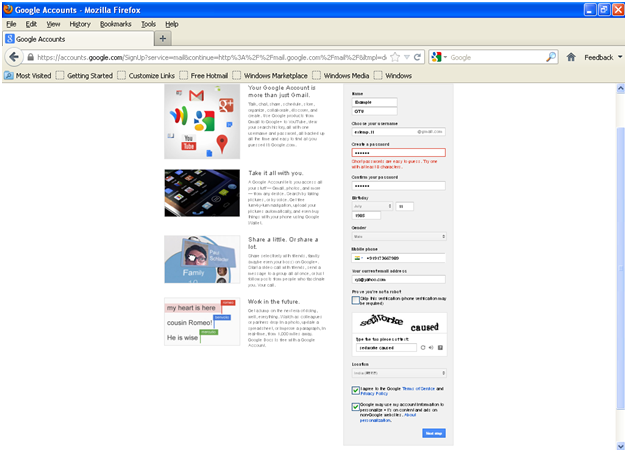 8
Verify your contact detail here and click on continue
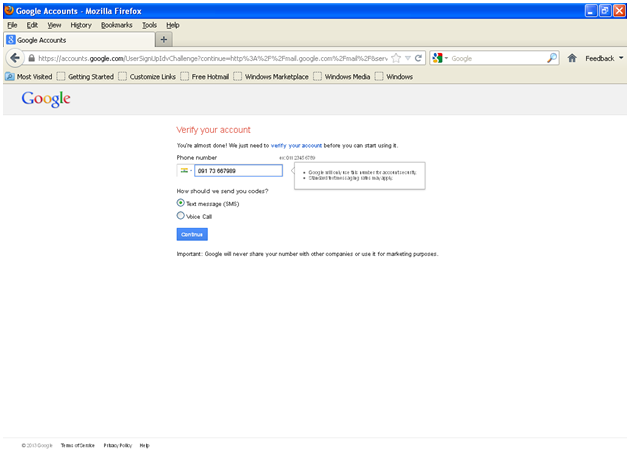 9
Enter the verification code you received as text message(sms) on mobile number.
Click on Continue button
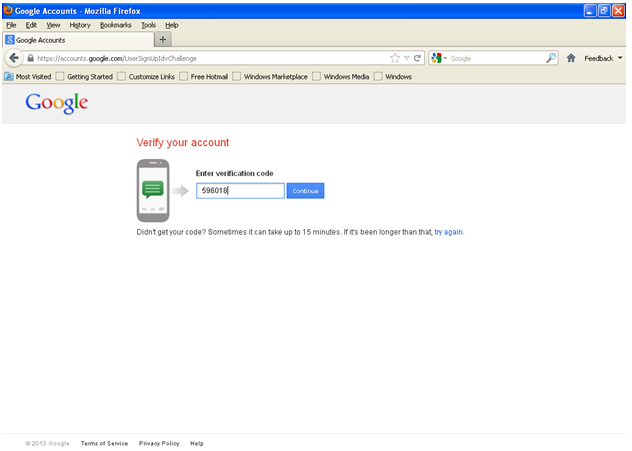 10
It will show a welcome page .
Click on Continue.
11
It will show you inbox with some well come messages.
To read particular message click on the message it will show you detailed message
How to send an Email
12
Open web browser and Write www.gmail.com in address bar and press enter.
It will open Gmail homepage as shown in fig
Enter your user name and password and Click on Sign In button
How to send an Email
13
It will open a new message window
In recipients box enter mail address to whom you want to send email
In subject box enter the subject  i.e. purpose of email.
Write your message in big blank text and click on send button
How to send an Email
14
Attachments with E-mail
15
If you want to send any image audio or video file then click on attachment button and upload your file
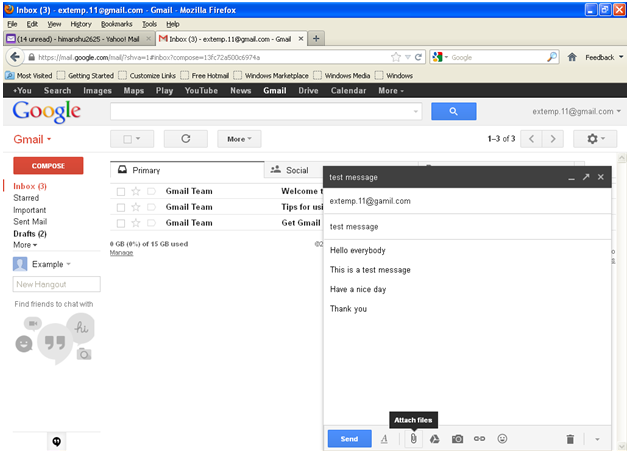 Live chatting
16
There are many messengers available which provide live chatting facilities.
For e.g. Yahoo, MSN, Google talk, etc.
Social media such as Face book , Google's Hang outs, Tweeter are also provide live chatting.
Many Banks, Service providers also Use Live Chat to provide support to their customers.
For live chatting both sender and receiver must have to online. 
We can share text messages, audio and video files thru it.
17
We Can create a new account for messenger or we can use our existing email id for messenger.

Next figures show yahoo messenger and Google Talk


We will take an example of Google talk .
18
19
Enter your Gmail email id and password and click on Sign in button
Satvik_Khara
20
It will logon you to messenger 

To add new contacts  click on Add button
21
Enter the email address of person you want to add as your friend and click on next button
22
Click on the finish button and that person is invited to your friend list
23
When the person accept your request and becomes online shown you as available in your friends list
24
To start chat with that person click on the person’s id, it will open small window to start chatting
In small text box write your message and press enter 
Now your friend can read and reply.
25
Mobile applications like WhatsApp , Livechat, Gtalk also provide live chatting option.

This is an example of WhatsApp mobile application for live chat:
26
Your Gmail account also provides you live chat option 

The contacts shown with green bullets are online.
References:
27
http://www.computerhope.com/jargon/e/email.html
http://wikipedia.org